Maine Aeronautical Advisory Board 
10-9-2019
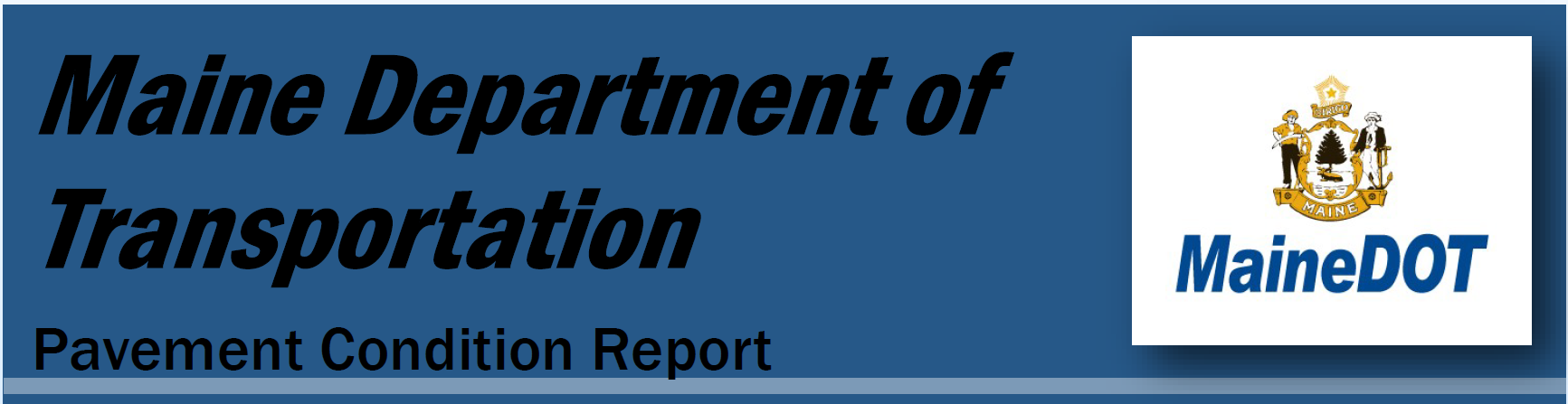 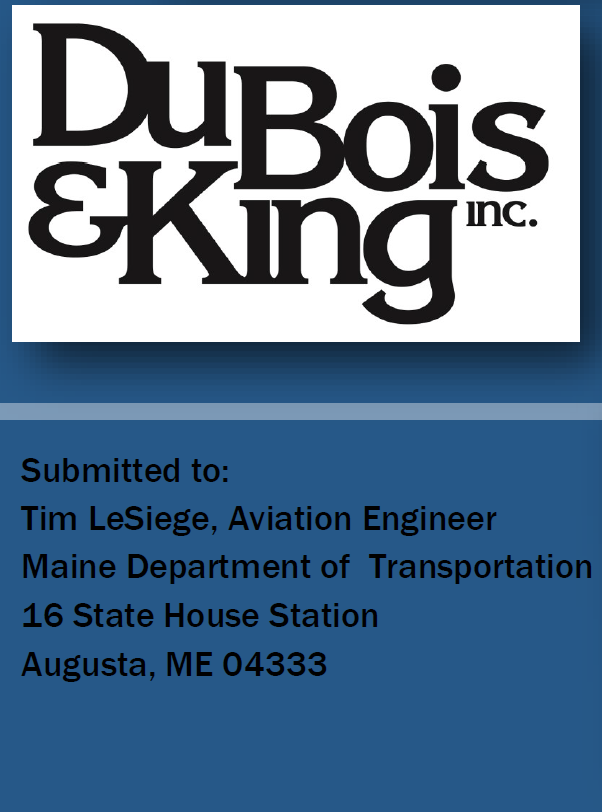 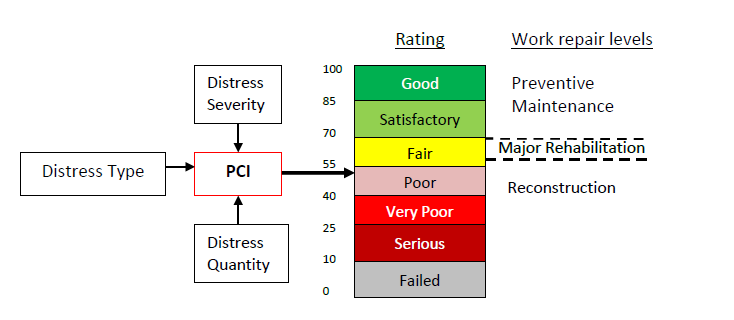 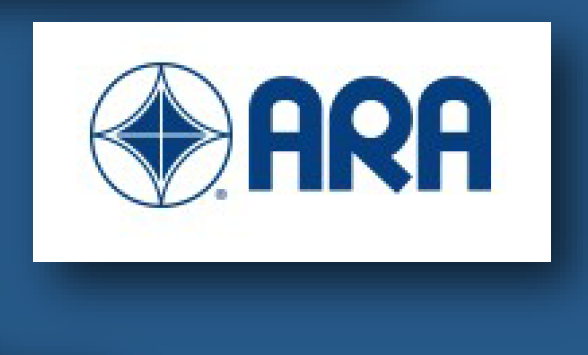 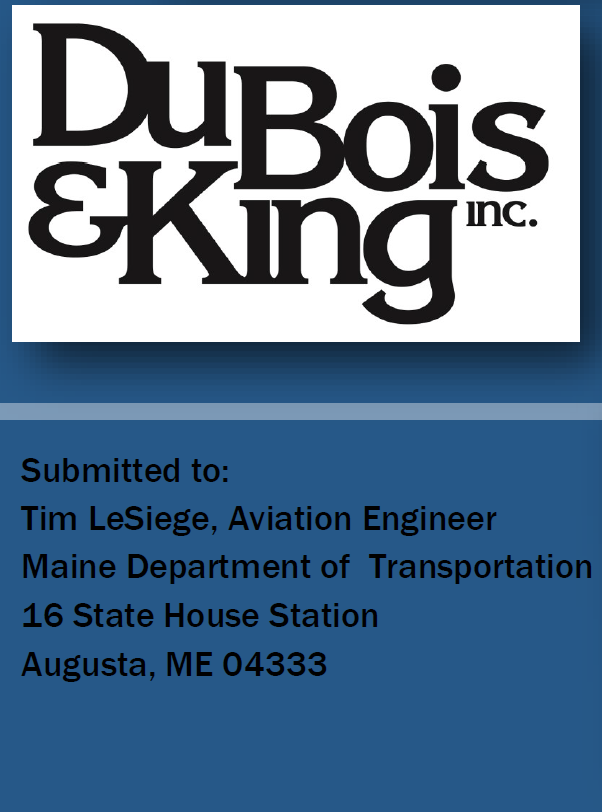 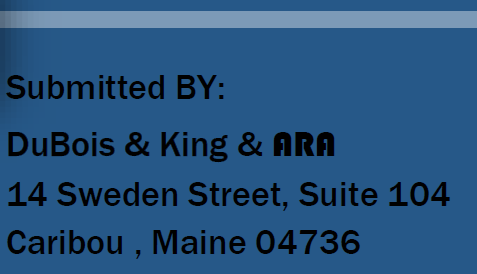 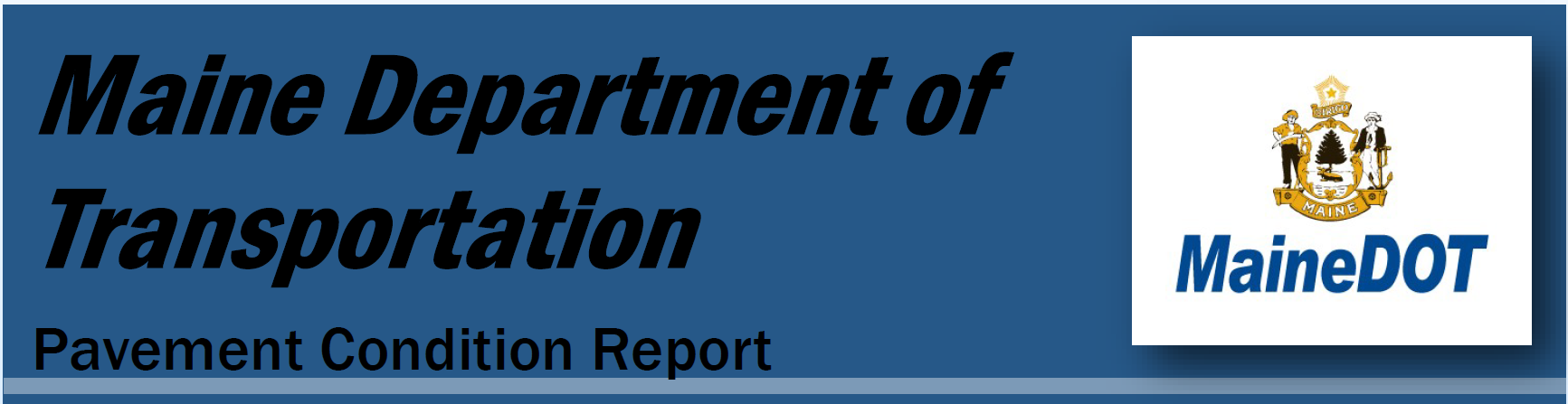 Process
     Airport Pavement mapping –Branch, Section and Sample Unit creation
	Field Measurements
	PCI Determination
	Database Creation
	Report Creation	
	PAVER Training
	Conclusions and Report Submission
Airport Responsibilities
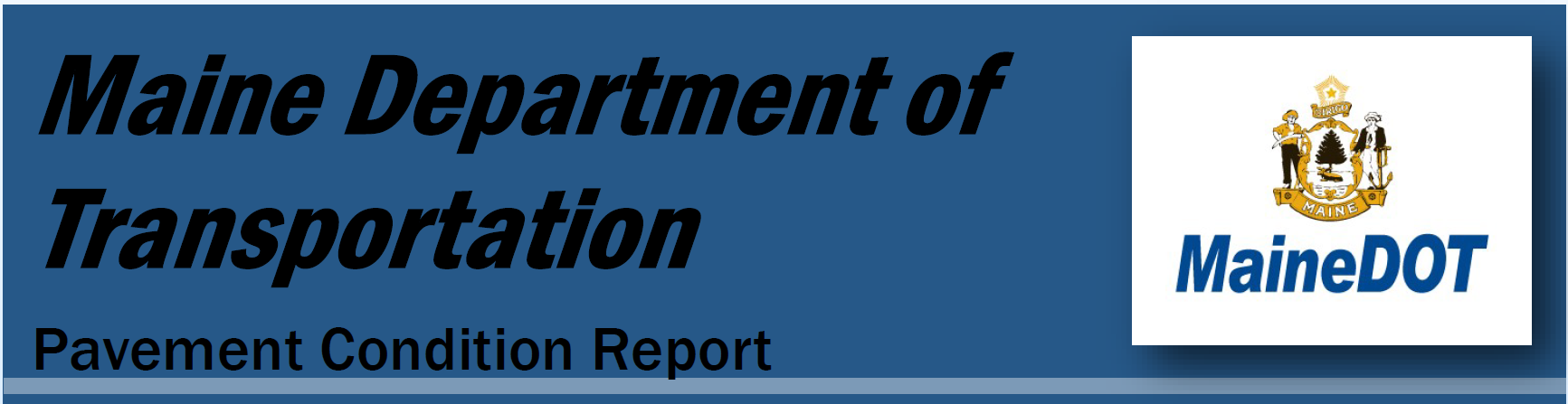 Branch Definitions
	Runway
	Taxiway
	Taxilane
	Apron
Sections
	Uniform construction history
	Typical Asphalt Concrete construction section size is 5,000 sq ft +/- 2,000 sq ft
	Typical Portland Cement Concrete construction section size 20 slabs +/- 8 slabs

Sample Units
	Number of sample units depends on the size of the branch
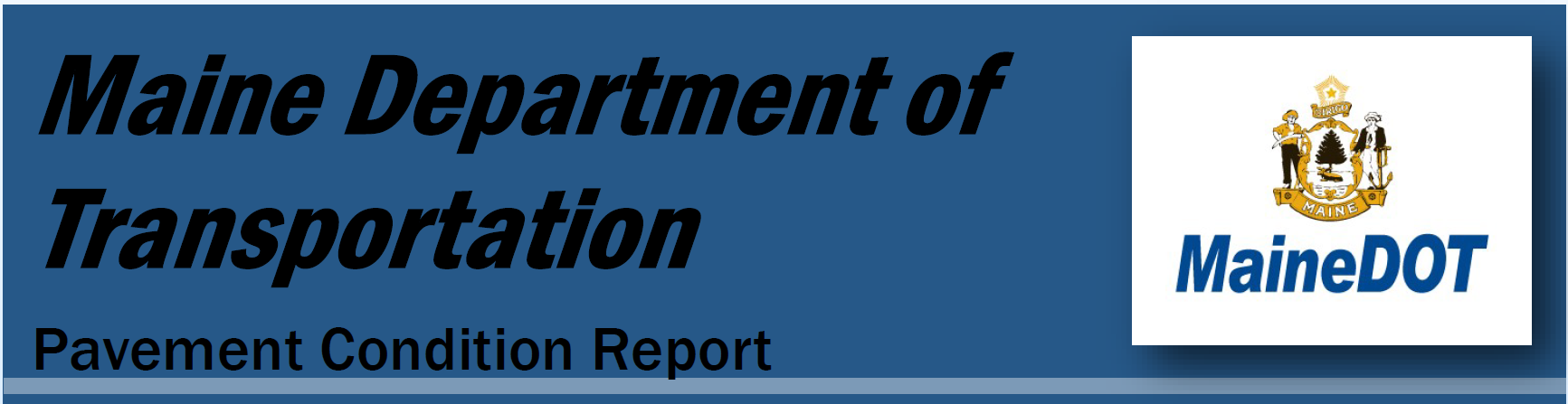 PCI Determination calculated by Distress Types, Severity and amounts
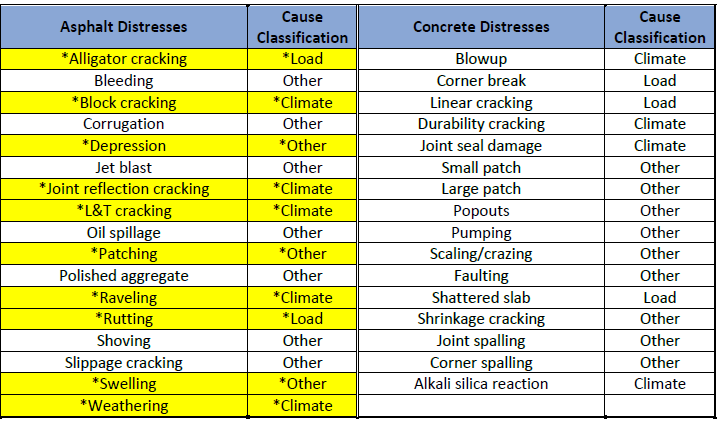 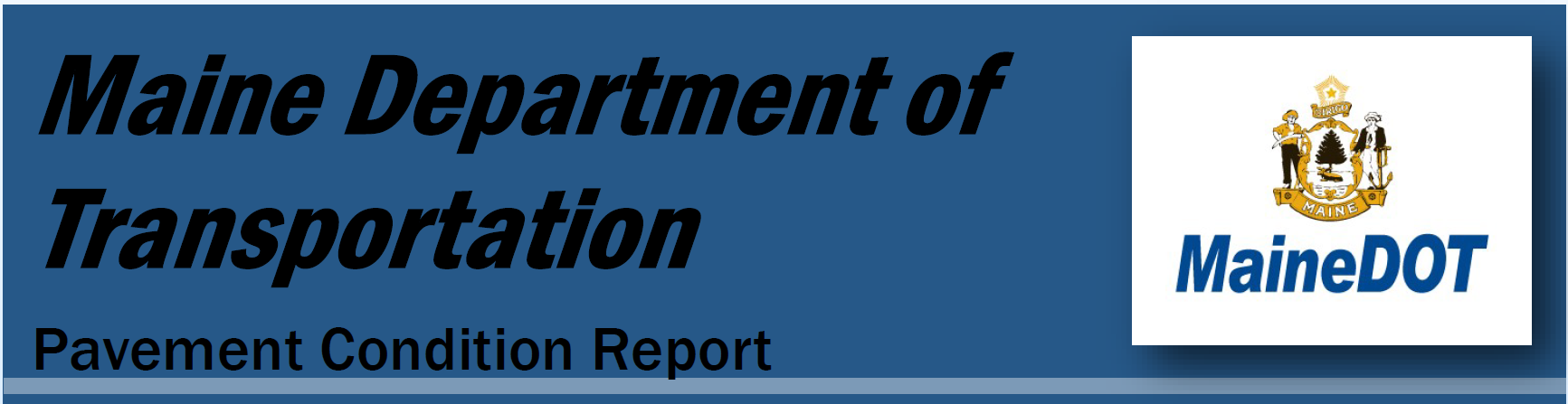 Sample Distresses
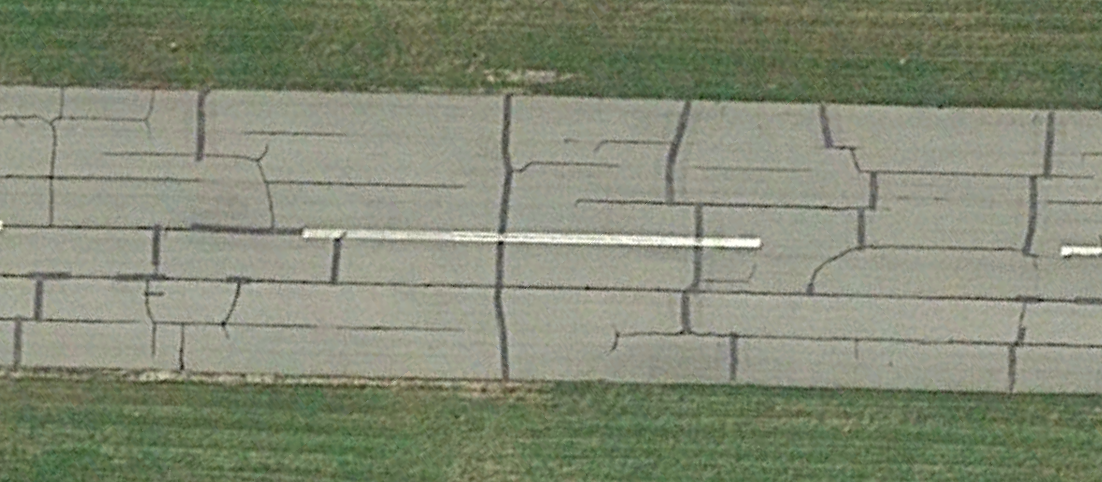 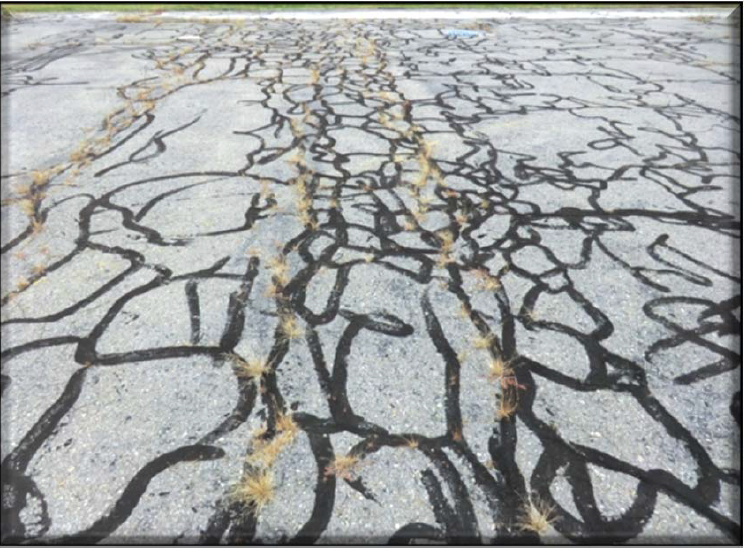 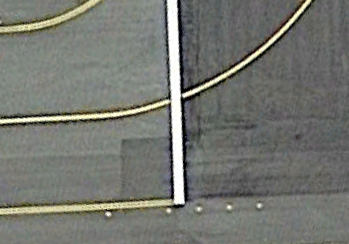 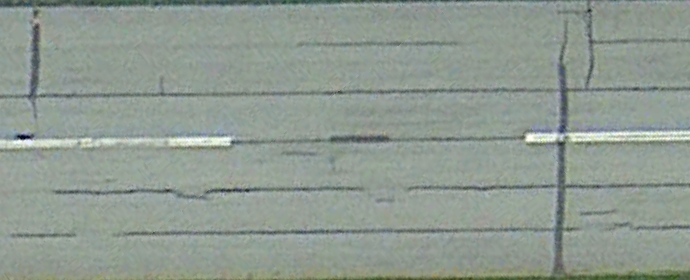 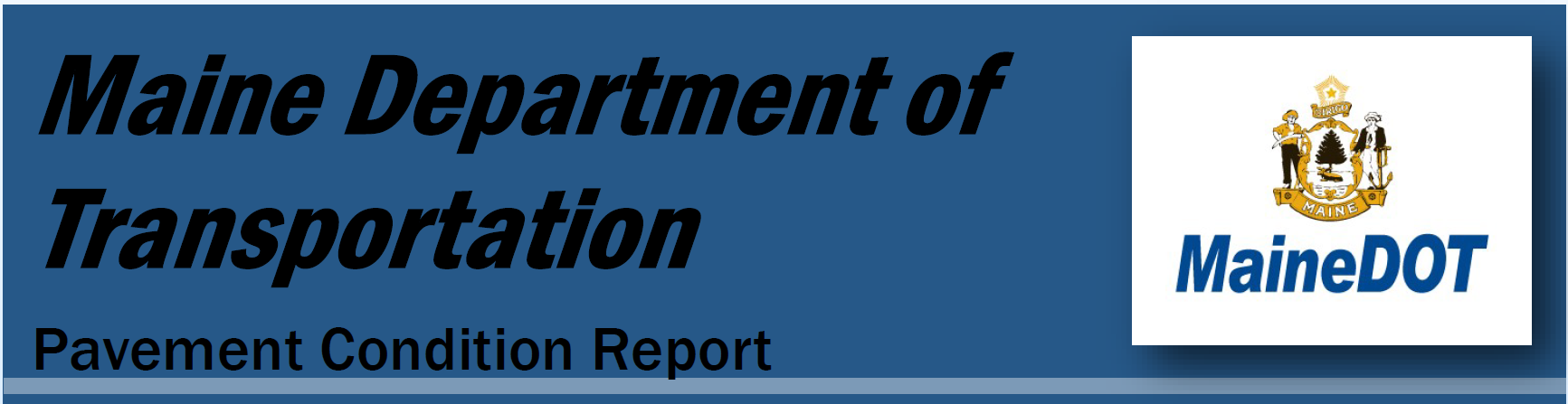 Pavement Condition Index Determination
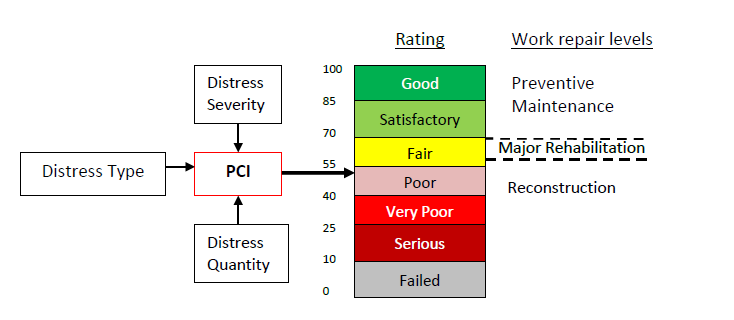 MaineDOT has chosen a PCI rating of 70 as a trigger to schedule Rehabilitation or Reconstruction in your CIP
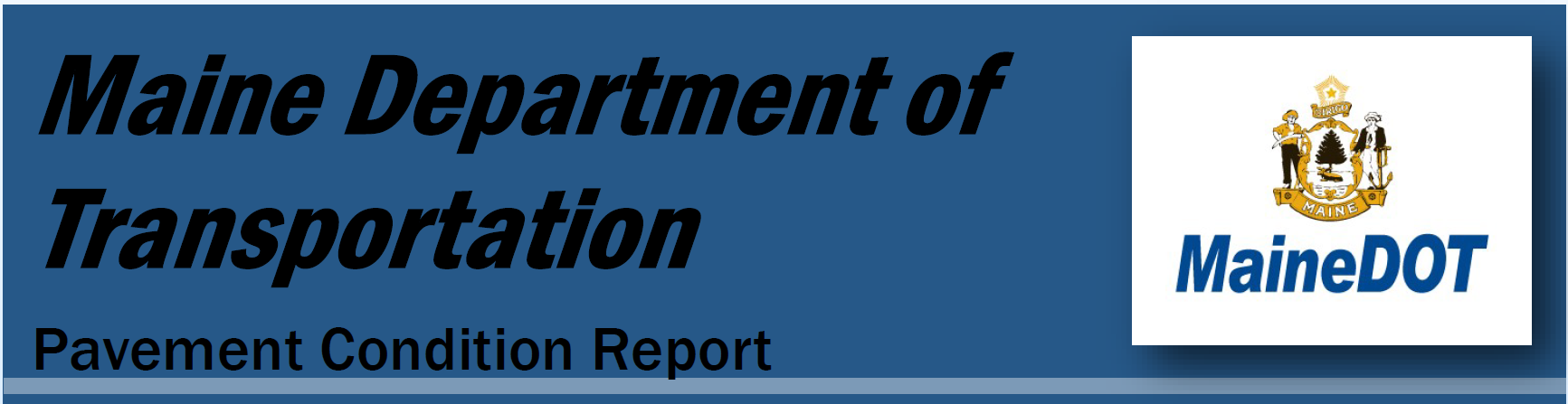 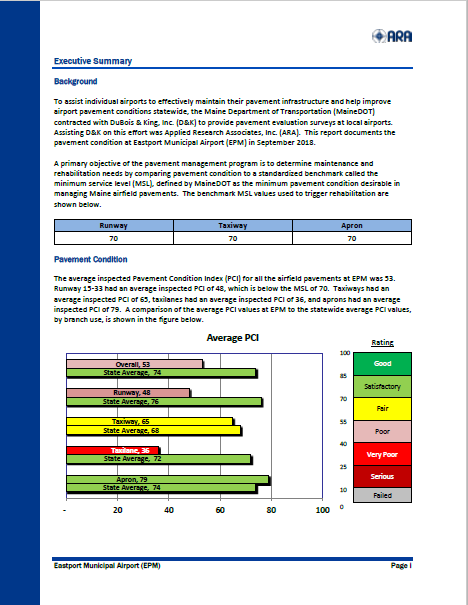 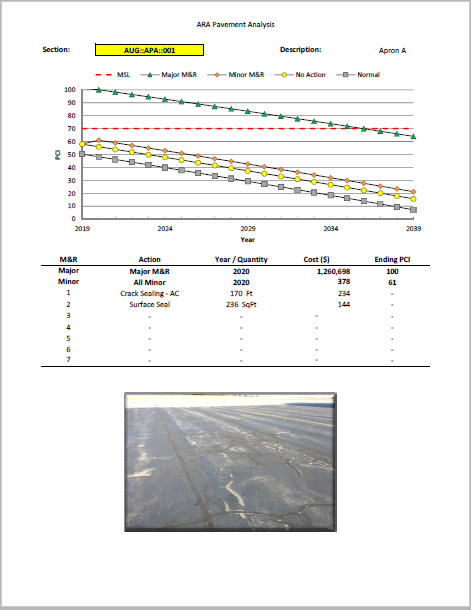 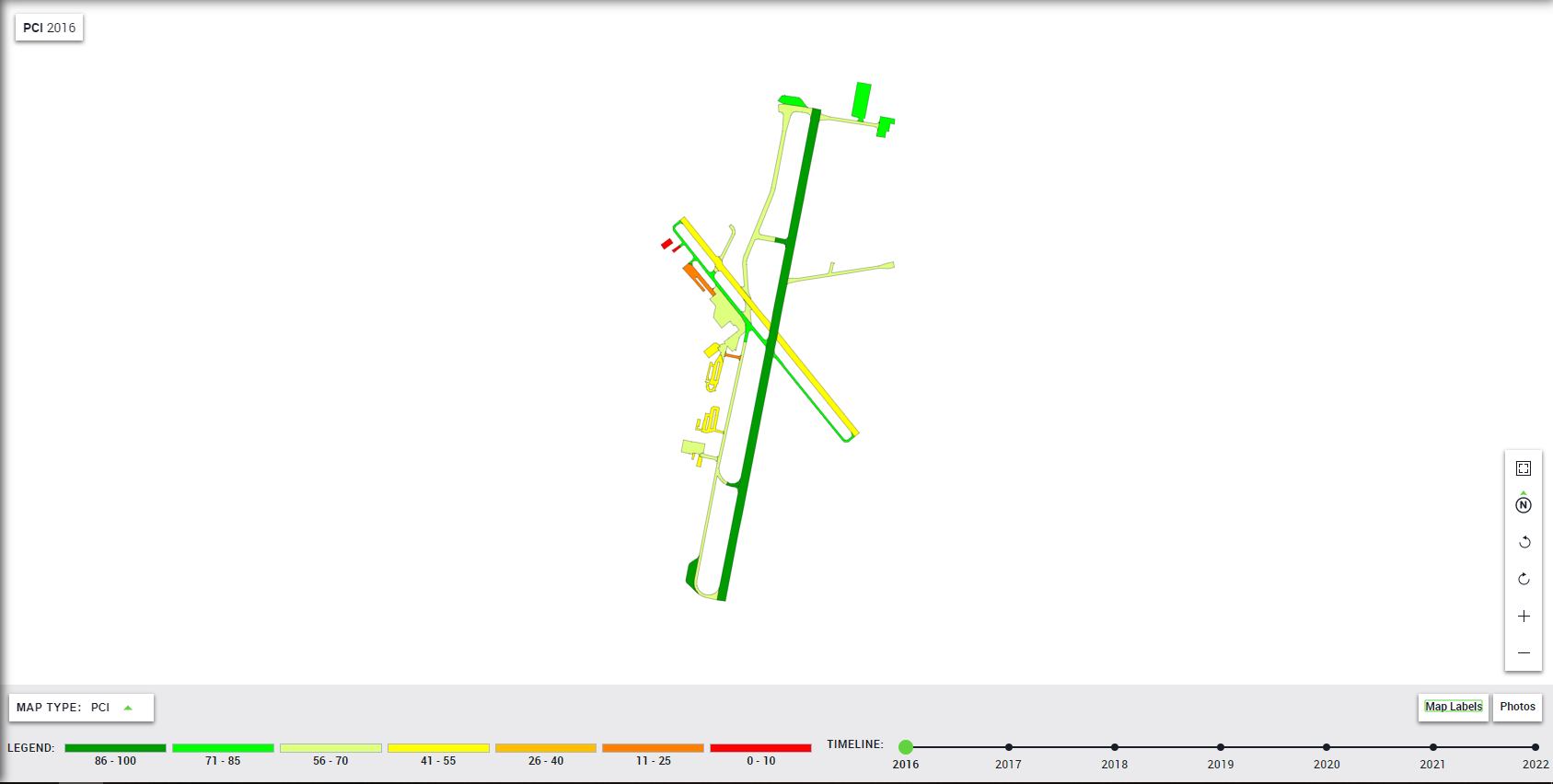 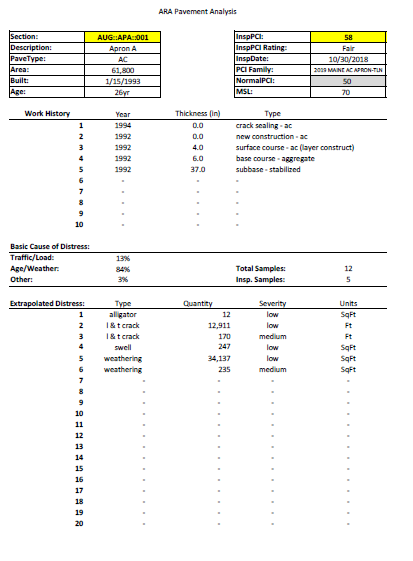 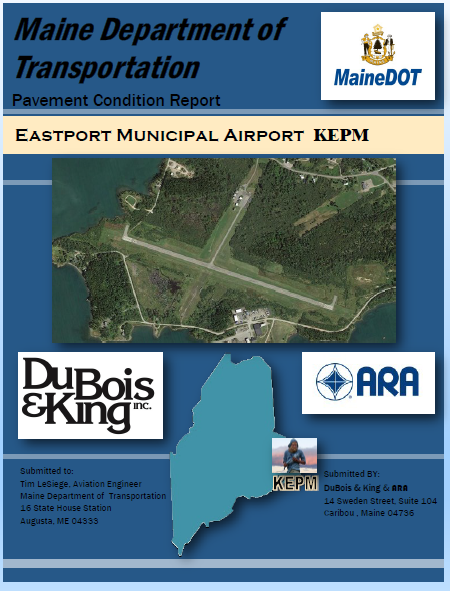 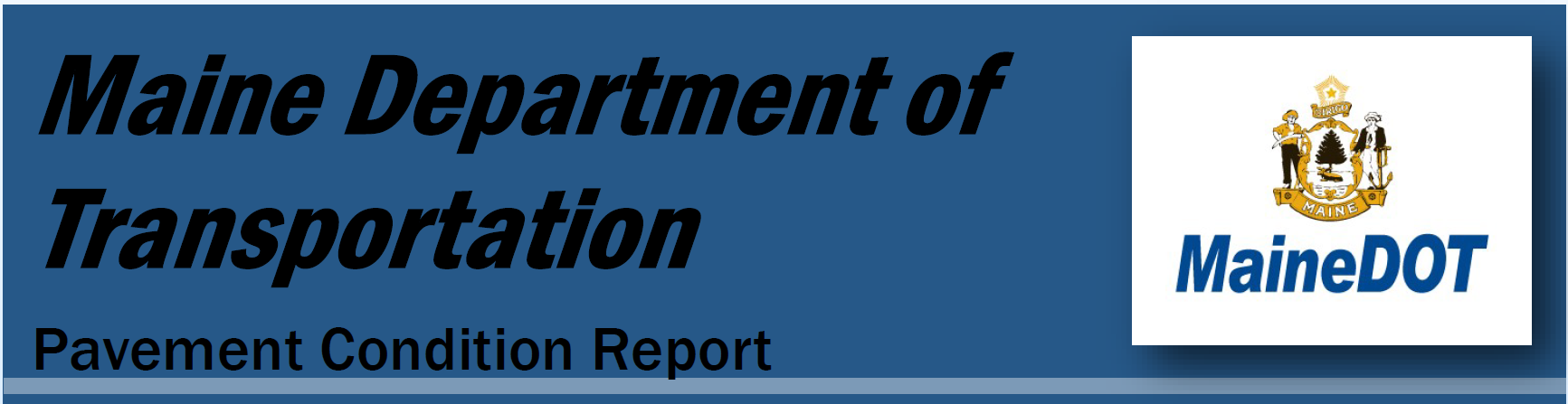 PAVER Training
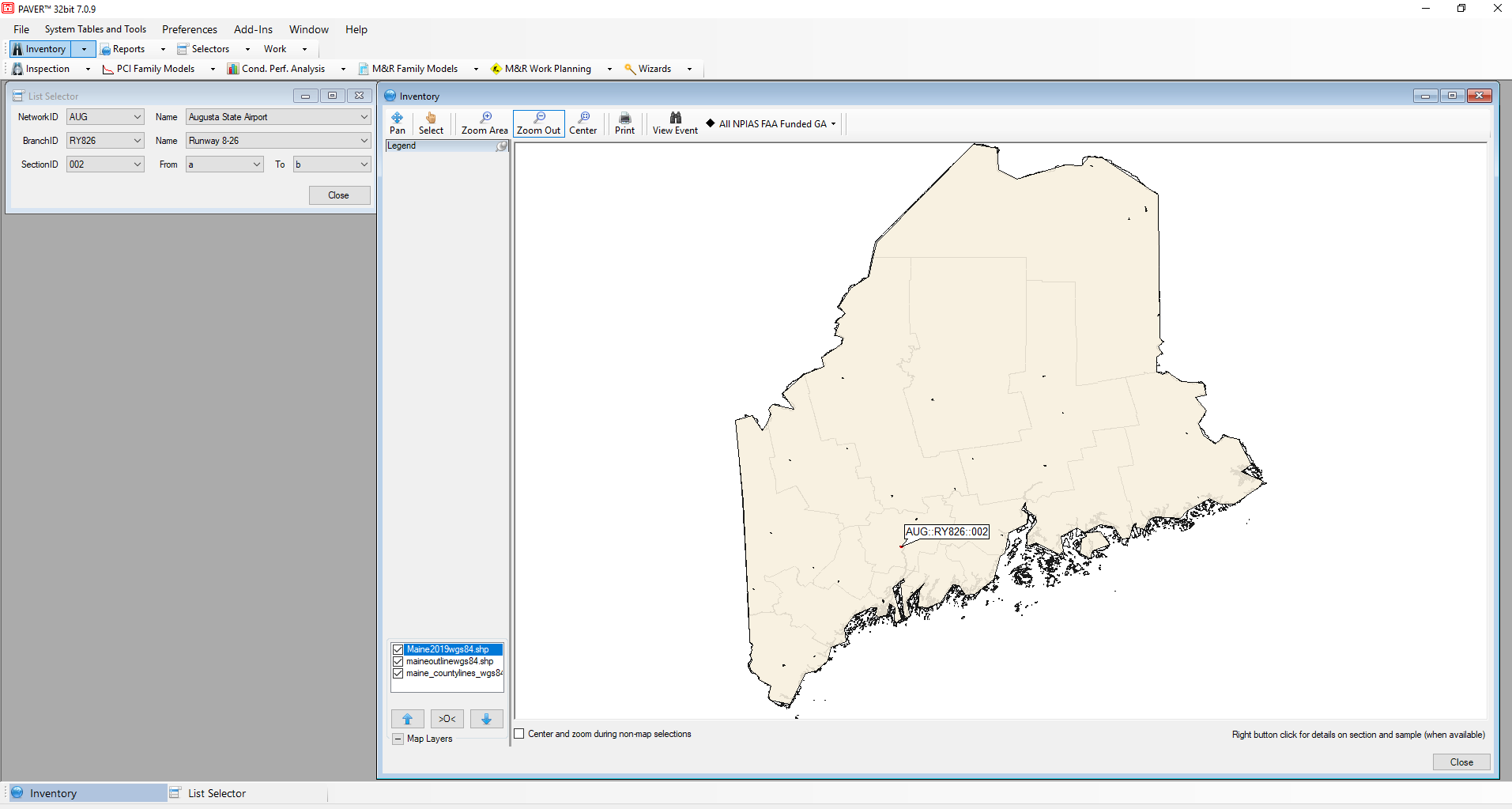 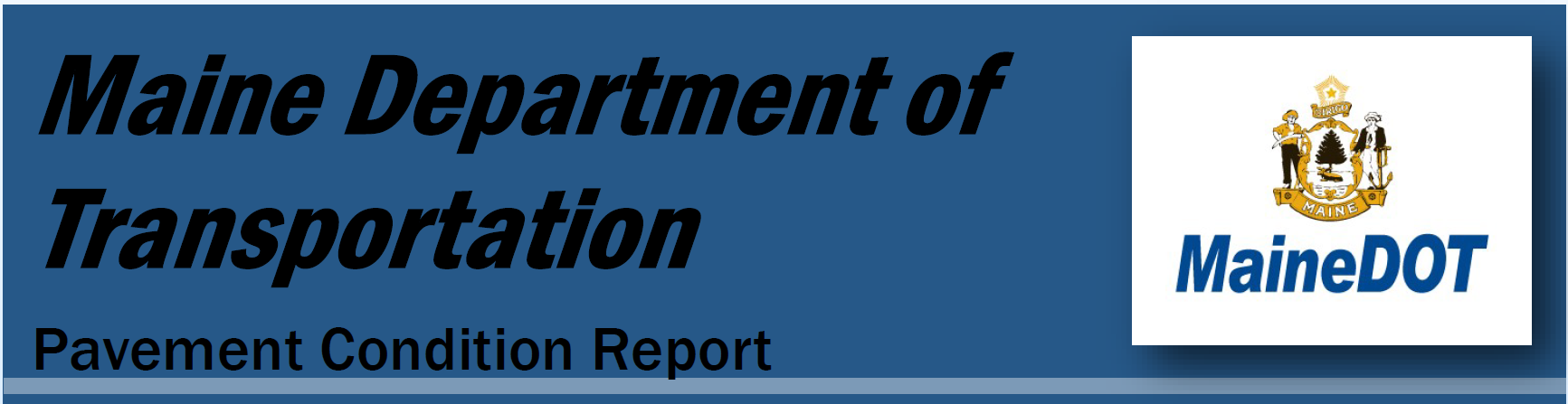 Airport Responsibilities
The FAA has defined an acceptable maintenance-management program, and this report fulfills many
requirements of such a program, including documenting:
• Locations of all runways, taxiways, and aprons.
• Dimensions of the pavement system.
• Types of pavement.
• Year of construction or most recent major rehabilitation.
In accordance with best practices, the airport owner should be an active participant specifically by
implementing the following actions:
• Conduct a "drive-by" inspection at least monthly to detect changes in pavement condition.
• Record the date of each "drive-by" inspection and any maintenance performed as a result.
• Document all maintenance activities.
• Document detailed inspection information with a history of recorded pavement deterioration by
PCI survey (e.g., this report).
• Maintain all records on file for a minimum of 5 years.
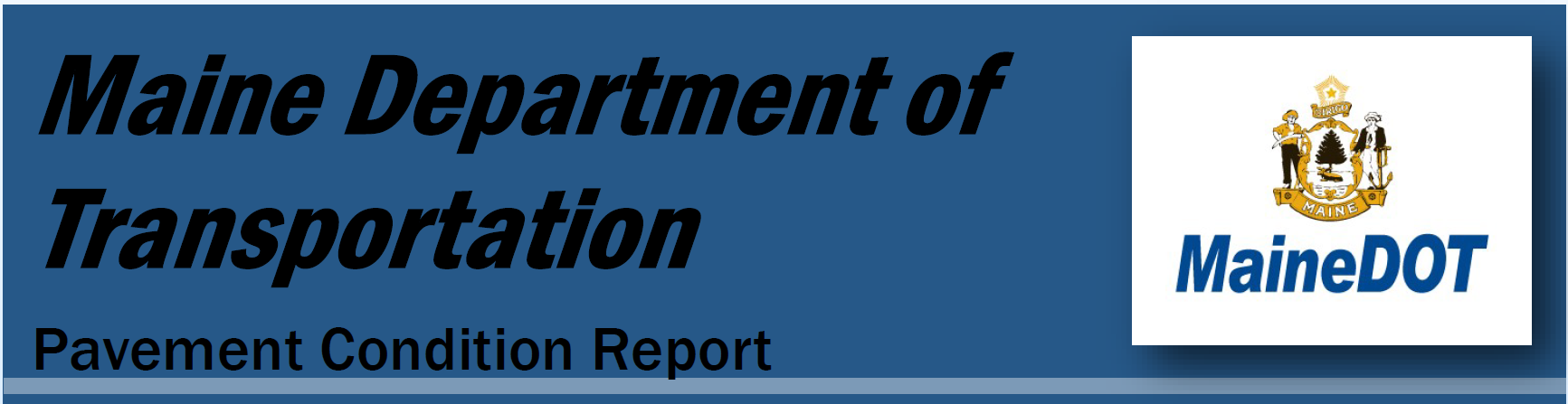 Questions?
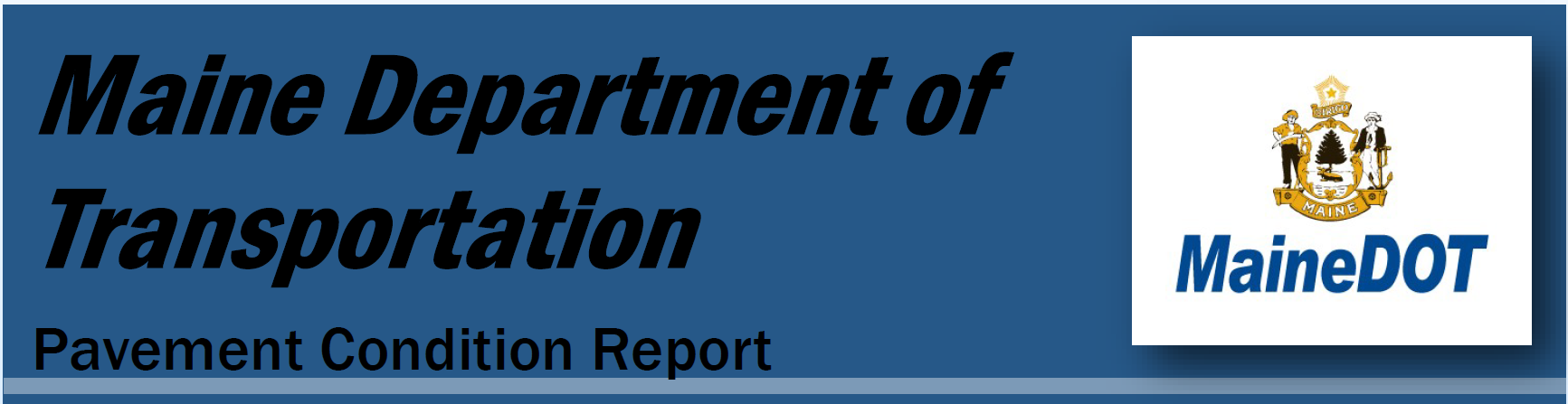 Costs to get (and keep) our airport pavements to at least a PCI of 70 using recommended maintenance based on 2018 calculated PCI
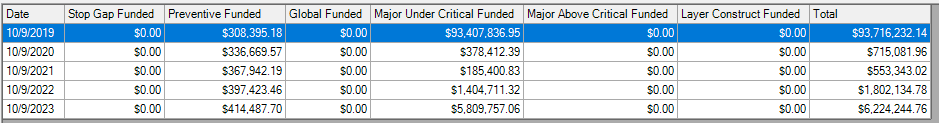 (Yes, we have a backlog of pavements that need attention)
(No, we don’t have $93,407,836.95 on hand to do this.)
Airport Master Records – 5010 Data
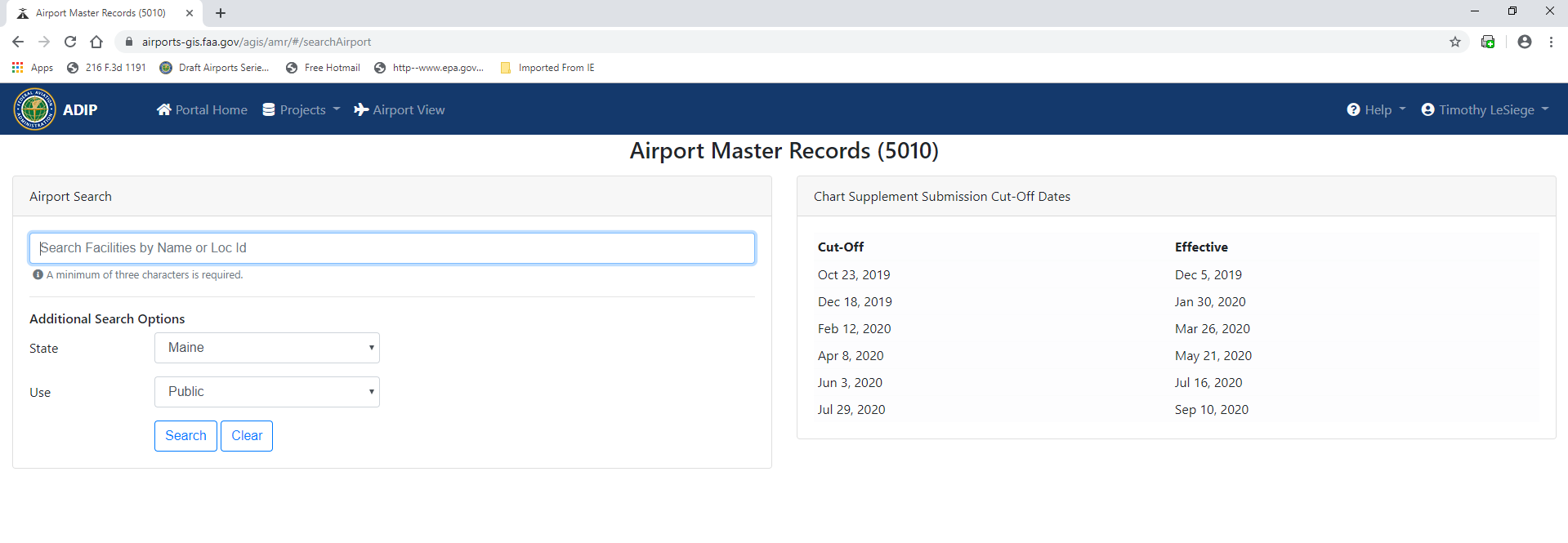 First and foremost – they’ve moved
No Longer GCR website
FAA website
https://airports-gis.faa.gov/agis/public/#/public
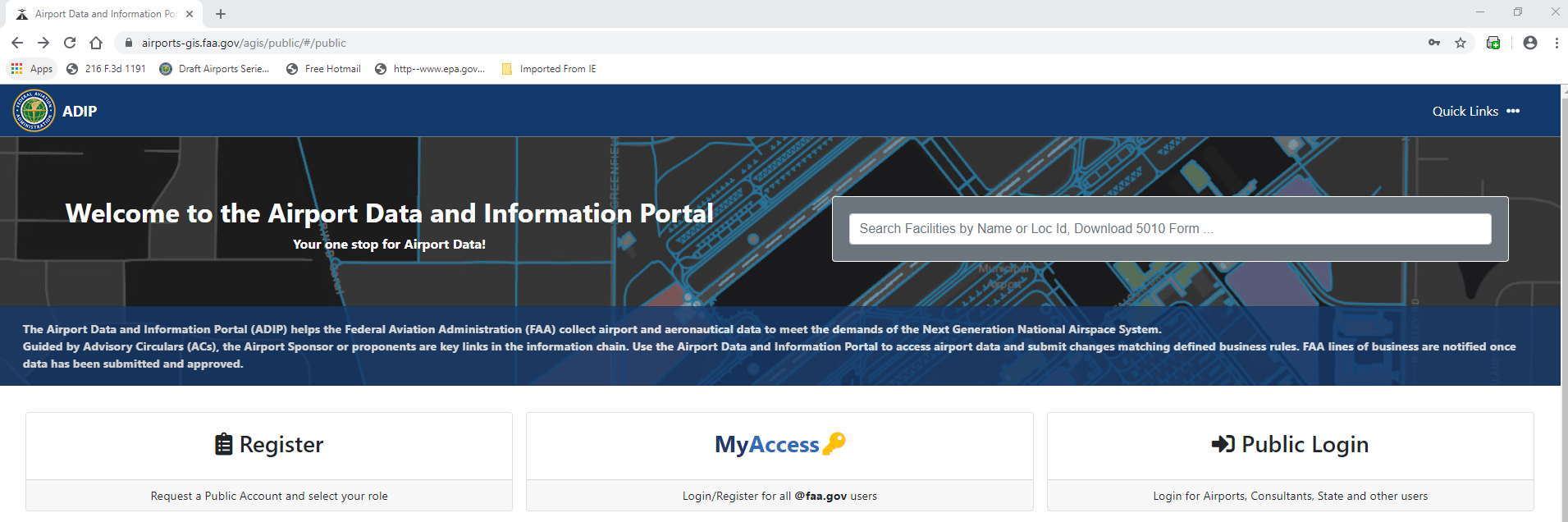 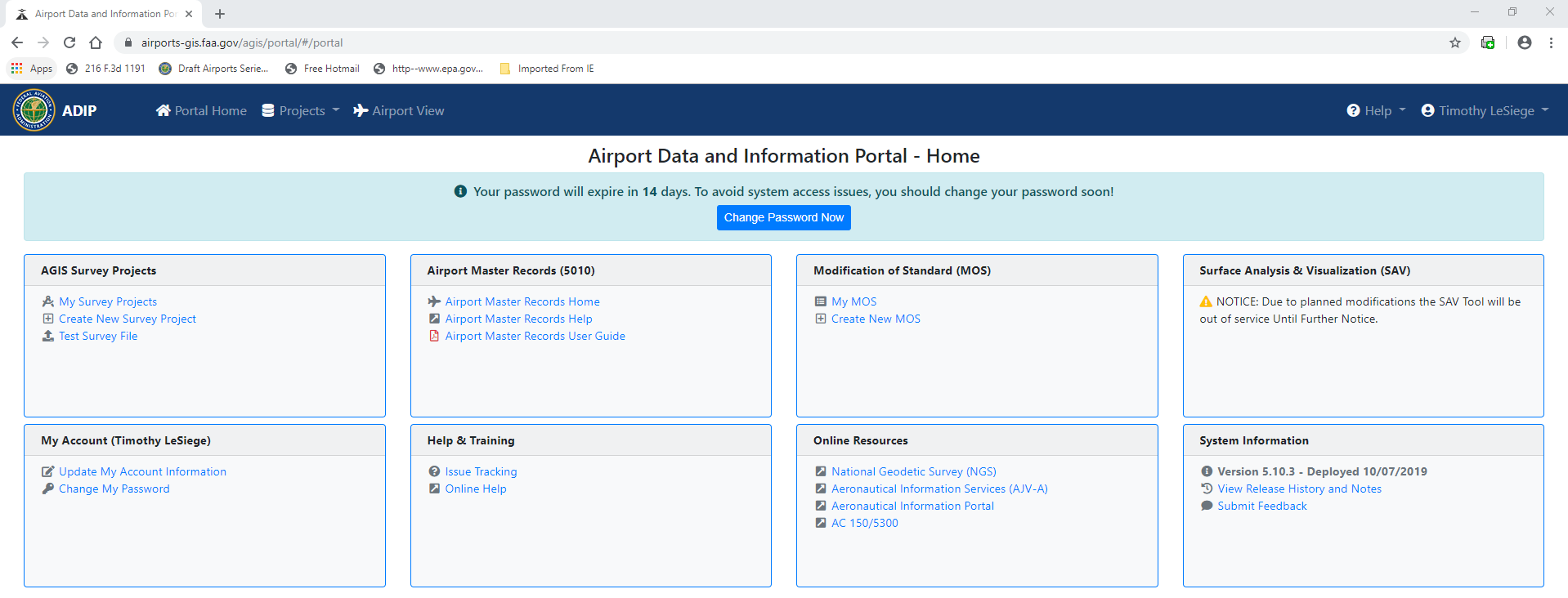 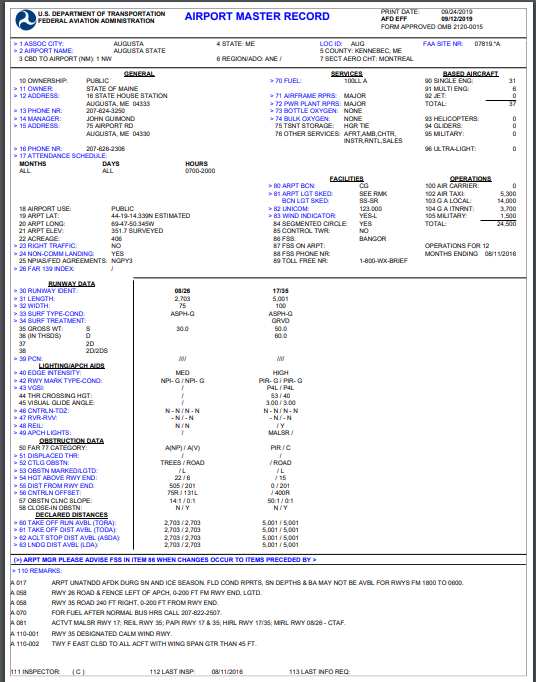 When you’ve logged in and want to print, the printed form looks exactly the same as it has in the past
Trends that need to be addressed
Reports from Jim Billdilli
Is anyone reading these?
Scheduling locally funded work based on these?
Close in Obstructions 
Within the first 200’ and as wide as primary surface
Visual 250’ wide, NPI 500’ wide, PIR 1000’ wide
Approaches to be cleared?
FAR PART 77 – as wide as primary surface at beginning point
Engineering Brief 99 -Table 3-2 
TERPS – 400’ wide at beginning point
Regular Maintenance
Crackseal
Paint
Windsock
Segmented Circle